Пенсионный фонд Российской Федерации
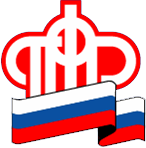 25 сентября - Всероссийский день пенсионной грамотности
Все о будущей пенсии для учебы и жизни
«Думая о будущем, я понимаю, что оно наступает достаточно быстро». Альберт Эйнштейн
"Куда и какие документы необходимо предоставлять для начисления пенсии по старости?”, "Повлияют ли взятые отгулы на размер будущей пенсии?”, "Будет ли увеличен пенсионный возраст?”  
- Одна из задач Пенсионного фонда России – формировать новую пенсионную культуру у населения, особенно у молодежи, чтобы каждый с юных лет задумывался о своей будущей пенсии, знал, как повлиять на ее размер, и был уверен в своем завтрашнем дне.
Основные виды расходов по социальному обеспечению –   выплаты пенсий и пособий.
Пенсии – это периодические выплаты определенных денежных сумм для материального обеспечения граждан в связи со старостью, инвалидностью, выслугой лет и смертью кормильца.
Пенсия по старости устанавливается работникам на общих основаниях: мужчинам - по достижении 60 лет и при общем трудовом стаже не менее 25 лет, женщинам - по достижении 55 лет и при общем трудовом стаже не менее 20 лет.Отдельным категориям застрахованных пенсия по старости устанавливается при пониженном пенсионном возрасте, а в соответствующих случаях - и при пониженном трудовом стаже.Размер пенсии по старости составляет от 55 до 75 процентов заработка в зависимости от продолжительности трудового стажа (в ред. Закона Российской Федерации от 25 сентября 1992 г. N 3543-1
Условия назначения трудовой пенсии по старости
Право на трудовую пенсию имеют мужчины, достигшие возраста 60 лет, и женщины, достигшие возраста 55 лет. Трудовая пенсия по старости назначается при наличии не менее пяти лет страхового стажа.
Размер трудовой пенсии по старости
Согласно действующему пенсионному законодательству размер трудовой пенсии по старости складывается из страховой и накопительной частей трудовой пенсии по старости.
Размер трудовой пенсии по старости = СЧ + НЧ, где
СЧ - страховая часть трудовой пенсии по старостиНЧ - накопительная часть трудовой пенсии по старости
Условие  назначения социальной пенсии
Право на социальную пенсию имеют постоянно проживающие в Российской Федерации нетрудоспособные граждане. 
Социальная пенсия по инвалидности устанавливается:
Инвалидам I, II и III группы, в том числе инвалидам с детства; 
Детям-инвалидам.
Социальная пенсия по старости устанавливается:
Гражданам из числа малочисленных народов Севера, достигшим возраста 55 и 50 лет (соответственно мужчины и женщины); 
Гражданам, достигшим 65 и 60 лет (соответственно мужчины и женщины). 
Факт оплачиваемой трудовой деятельности на выплату социальной пенсии не влияет, за исключением социальной пенсии, назначенной гражданам, достигшим возраста 65 и 60 лет (соответственно мужчины и женщины).
Социальная пенсия по случаю потери кормильца устанавливается:
Детям в возрасте до 18 лет, а также старше этого возраста, обучающемся по очной форме в образовательных учреждениях всех типов и видов независимо от их организационно-правовой формы, за исключением образовательных учреждений дополнительного образования, до окончания ими такого обучения, но не дольше чем до достижения ими возраста 23 лет, потерявшим одного или обоих родителей, и детям умершей одинокой матери.
Размеры социальной пенсии нетрудоспособных граждан
Размеры социальной пенсии нетрудоспособных граждан